Hanging out with APL friends in times of yore
Charles Brenner, Ph.D.
Purveyor of forensic mathematics, DNA∙VIEW®,
Senior Research Fellow at UC Berkeley  Human Rights Center
http://dna-view.com     c@dna-view.com	+1 510 798 7139
Dyalog 2024 Sept
10/5/2024
1967 – 
right arm in a cast, winding watch.
Truth 40 years later.

Yorktown Heights
Circuit diagrams on the floor
Larry “sonofabitch” Breed
(later photograph)
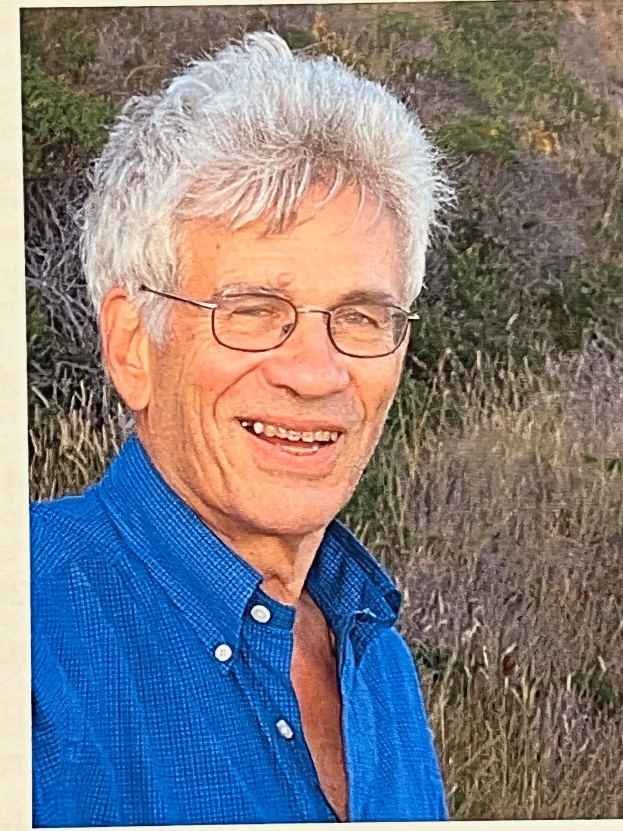 10/5/2024
Larry’s right hand was in a cast
He asked me to wind his watch for him, an unusual way to become acquainted. Anyway, winding a watch isn't difficult so I did, and moreover, noticing that the watch's time was off by about 6 hours I added the extra favor of correcting it, for which Larry was not grateful. He pointed out what I'd noticed but not thought about. His minute hand wasn't synchronized with the hour hand in the usual way but rather Larry had re-positioned by just enough that the two hands would coincide not at the usual 12 o'clock but rather at 6:30. That allowed him, left-handed, to wear the watch upside down on his right wrist, so of course he ignored the numbers on the face and preferred to have both hands pointing up at 12 sharp.I was duly chagrined. Forty years later …
10/5/2024
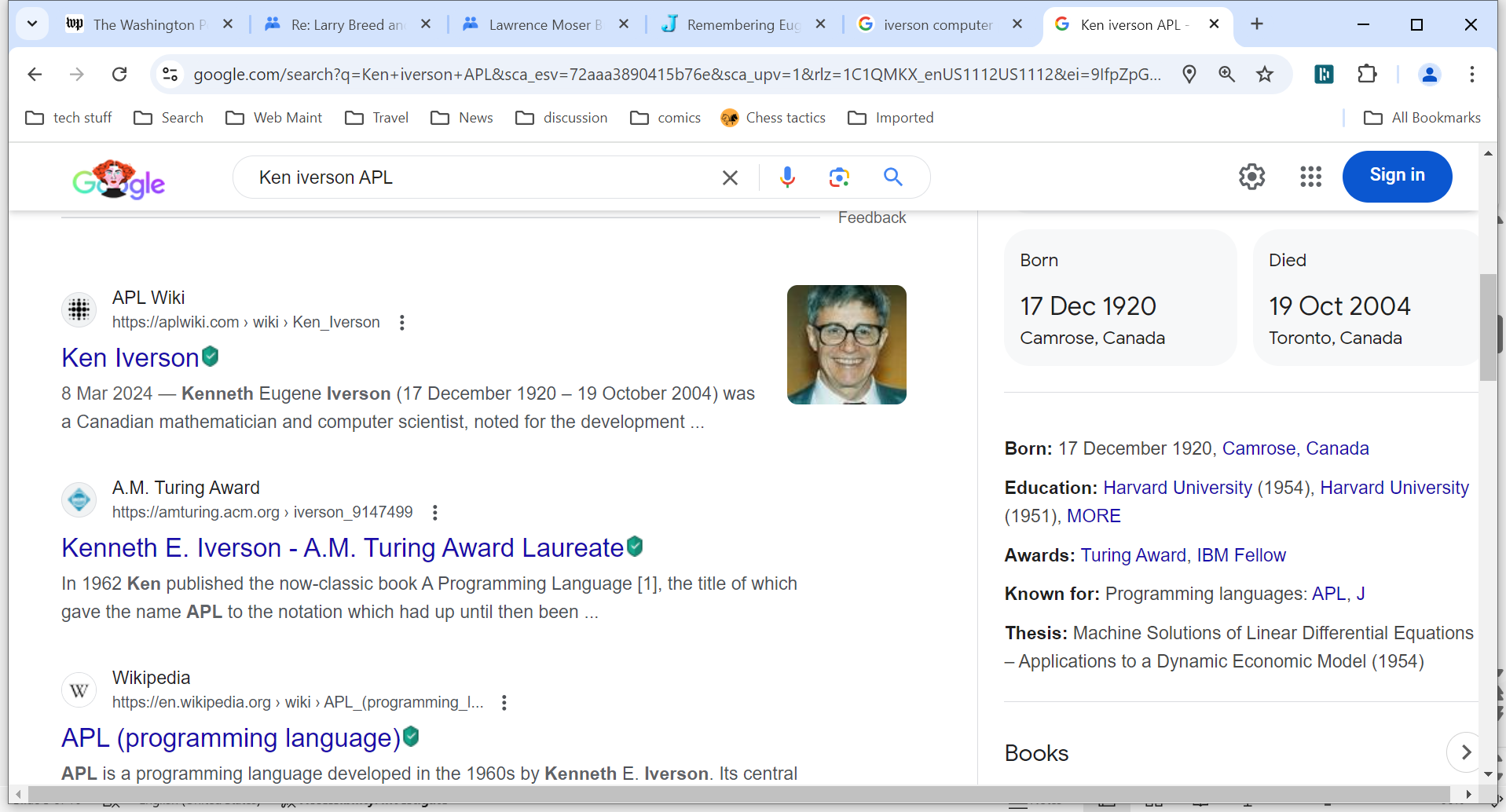 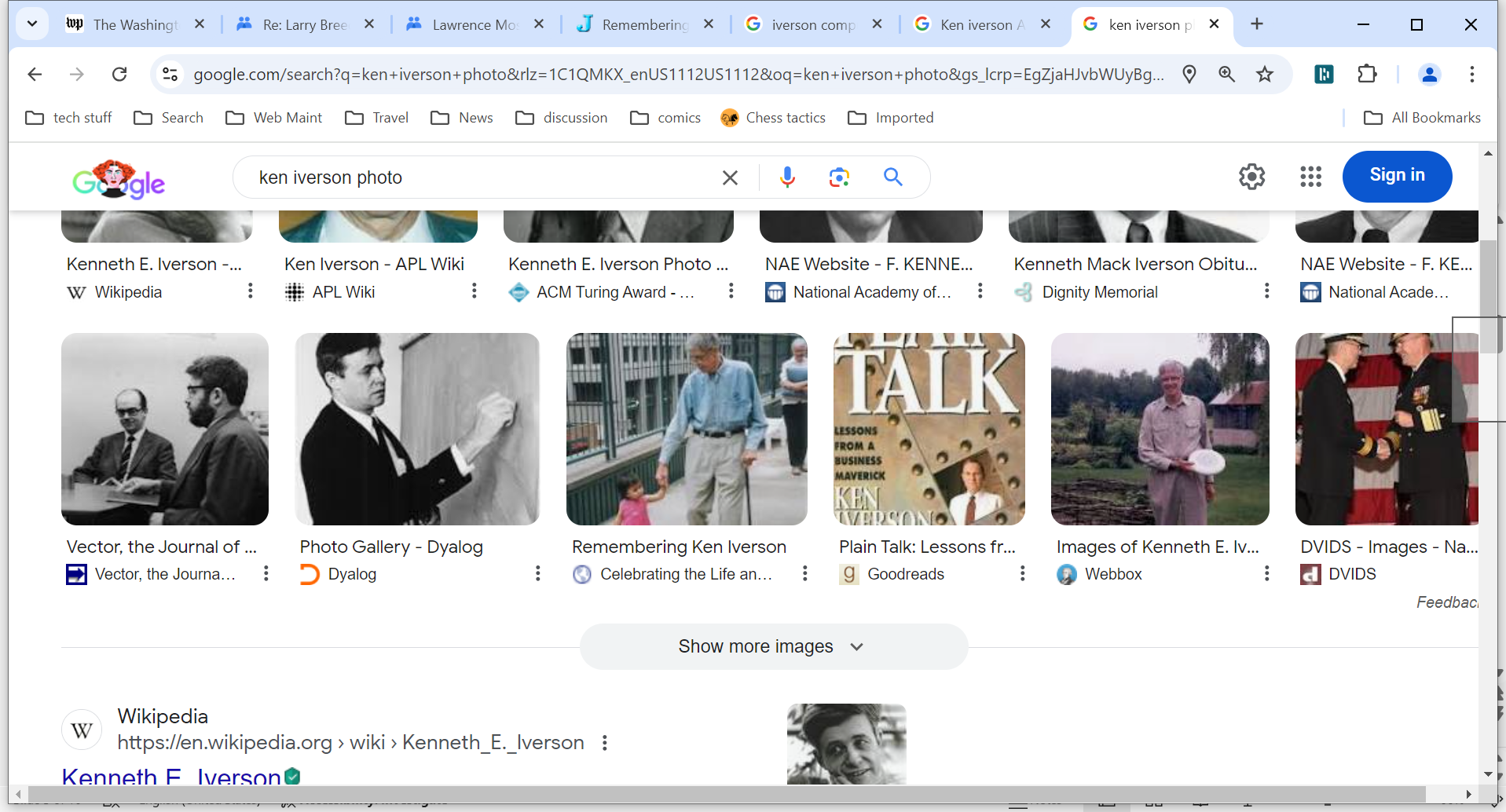 -2004
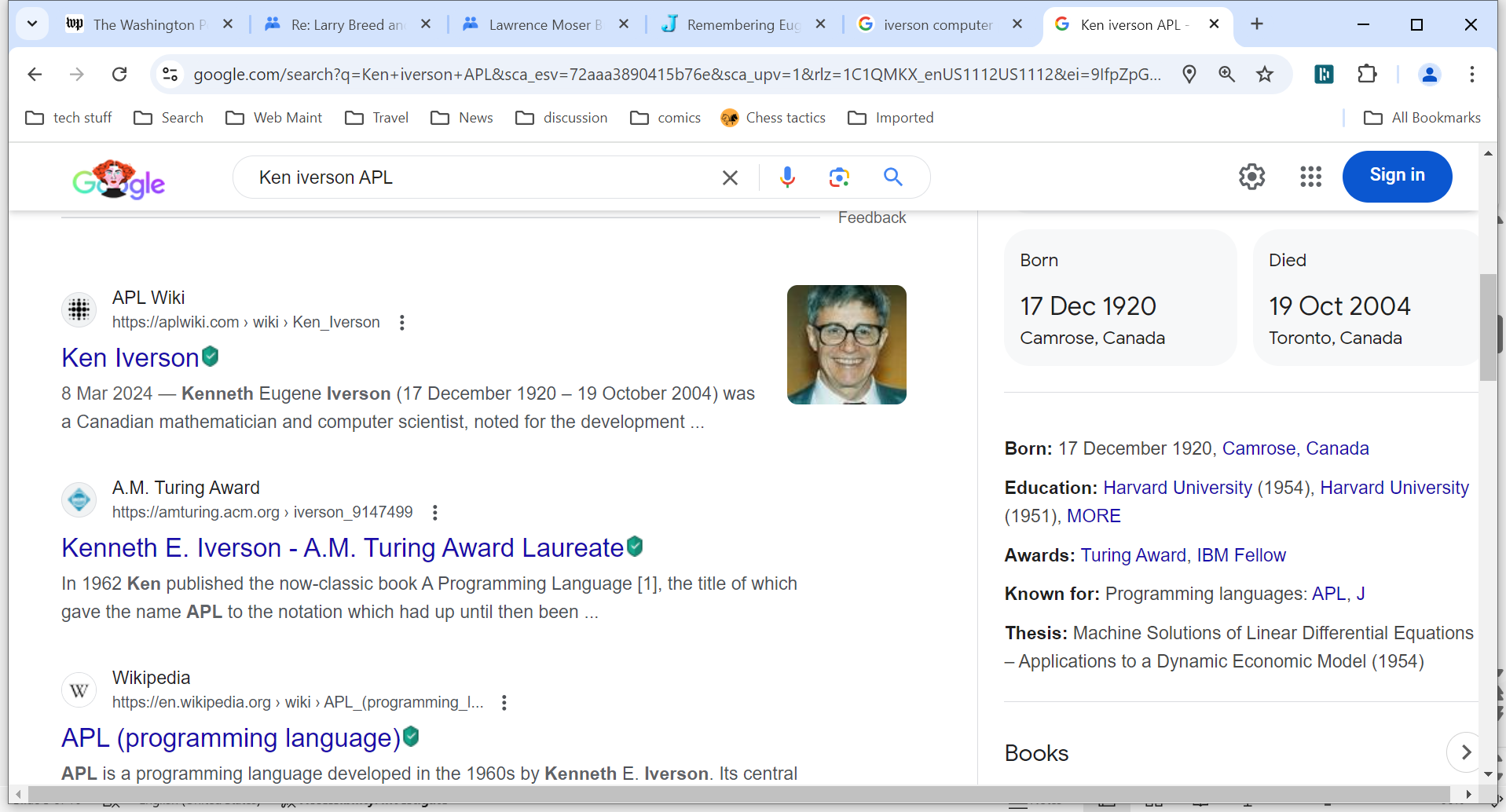 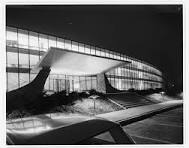 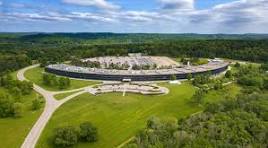 Eero Saarinen 
TJ Watson Research Ctr
1968 Yorktown Hgts
1988 Toronto
1990 San Antonio. OJ
1992 tacit
1999 Palo Alto
10/5/2024
Charles
Brenner
Larry 
Breed
Eugene
McDonnell
Garth
Foster
Paul
Berry
Joey
Tuttle
Curtis
Jones
?
10/5/2024
Much later
I was duly chagrined.However, forty years later, no longer as gullible as at 16, I asked Larry if he'd trapped me intentionally. He confessed. So not for the only time (see Billings) a Breed incident had its denouement decades after.
10/5/2024
40 years after Montana incident
Flying off a ramp
A van with a name
What really happened
10/5/2024
Train crossing in Montana
Palo Alto (later Silicon Valley)to Regina, Saskatchewan, quickly
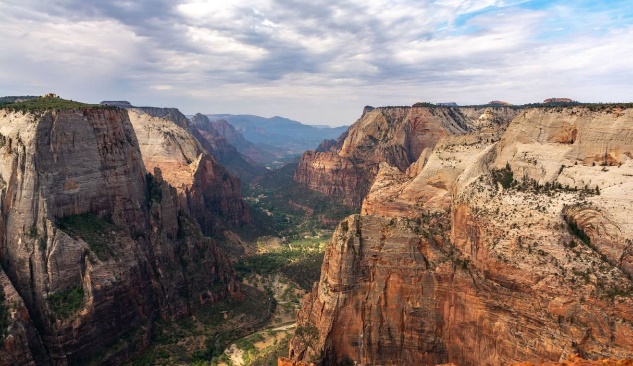 Zion National Park (Utah)
Need a car
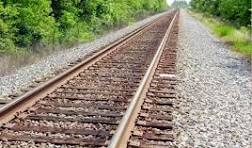 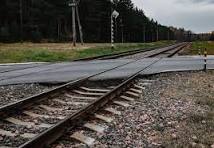 Recessed 
train track
near Billings (pop 100K)
10/5/2024
c@dna-view.com
+1 510 798 7139
10/5/2024
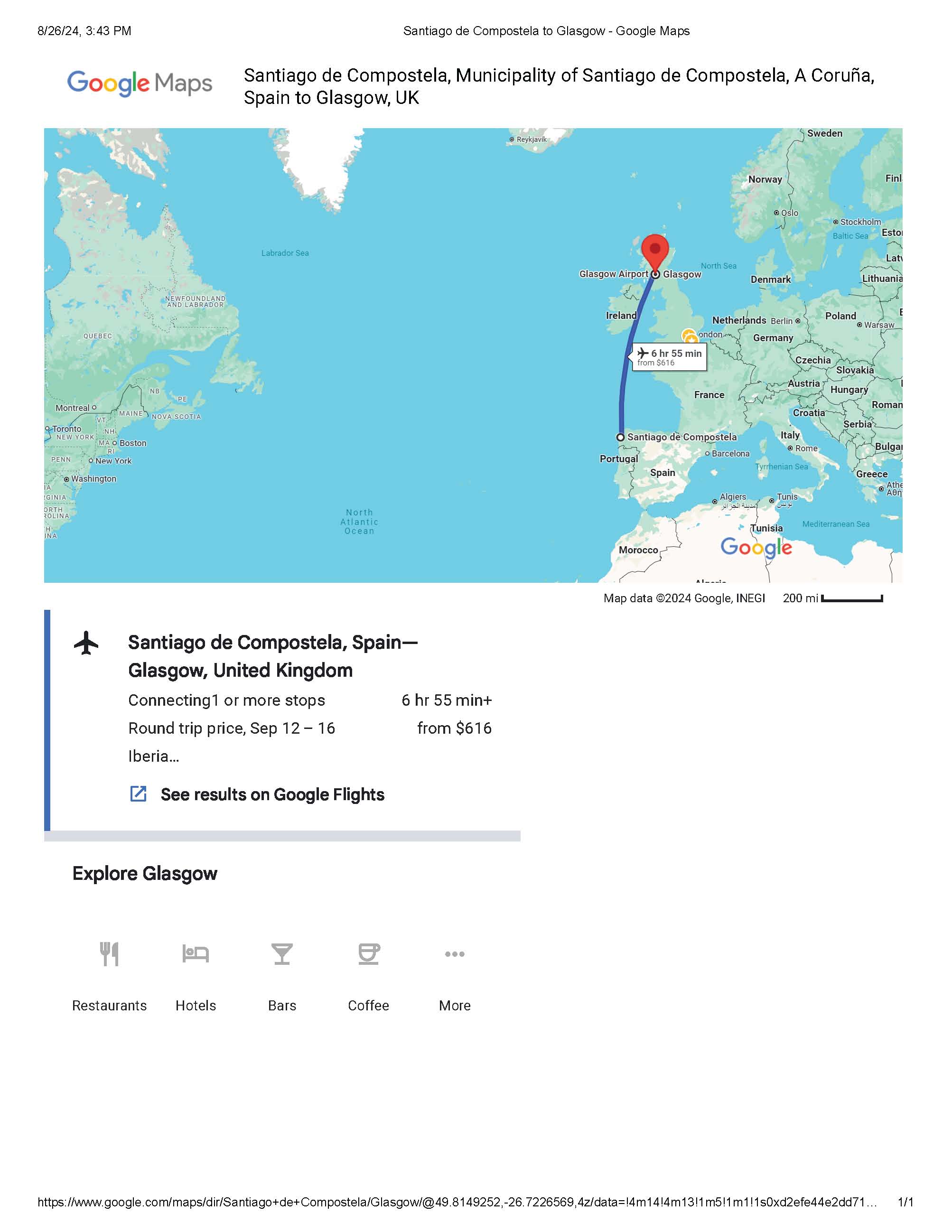 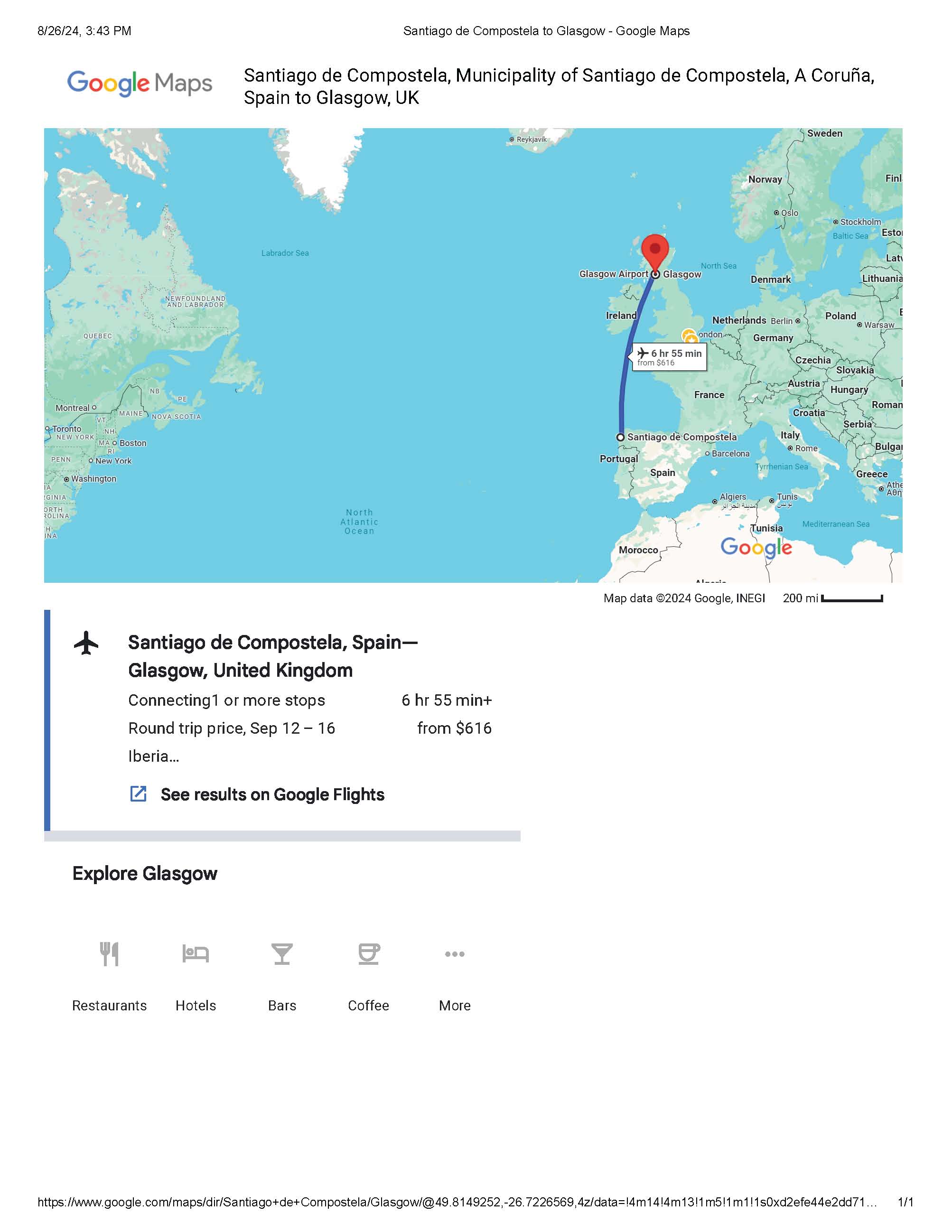 10/5/2024